Business Growth
Why the owners of a business may want to  expand the business
The possibility of higher profits for the owners.
More status and prestige for the owners and managers.(higher salaries often paid to managers who control bigger businesses)
Lower average costs.
Larger share of its market.
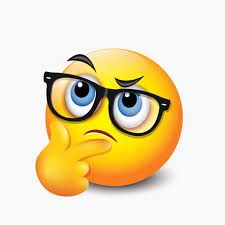 Different ways in which businesses can grow
Internal Growth (Organic Growth).
External Growth (takeover or a merger ):

Horizontal Integration.
Vertical Integration (forward or backward).
Conglomerate Integration.
Internal Growth
Occurs when a business expands its existing operations.
Example:
A restaurant owner could open other restaurants in other towns.
This type of growth is often paid for by profits from the existing business.

 this type of growth is often quite slow but easier than external growth
External Growth
Is when a business takes over or merges with another business. Its often called integration.
A takeover or acquisition: is when one business buys out the owners of another business.
A merger : is when the owners of two businesses agree to join their businesses together to make one business.
There are 3 types of external growth
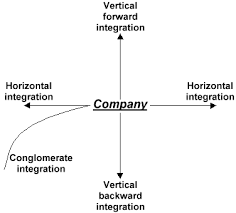 1. Horizontal Integration
Is when one business Merges or takes over another one in the same industry and at the same stage of production.
Example :
Disney integration: ABC→→→Pixar→→→ESPN
One of the Horizontal Integration benefits:
The merger reduces the number of competitors in  the industry.
2.Vertical Integration
Is when one business merges with or takes over another one in the same industry but at a different stage of production. 
Vertical integration can be forward or backward.
Forward Vertical Integration :when a business integrates with another business which is at a later stage of production (closer to the tertiary stage).
Backward Vertical Integration: when a business integrates with another business which is at an earlier stage of production (closer to the primary & secondary stage)
One of the Vertical integration benefits:
Forward Integration: Information about the consumers needs can be now obtained directly by the manufacturer.

Backward Integration: costs of components and supplies for the manufacturer could be controlled.
Example:
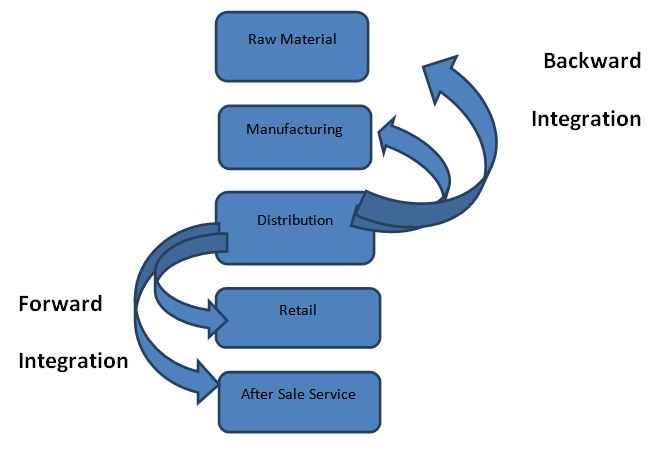 3.Conglomerate Integration (diversification)
Is when one business merges with or takes over a business in a completely different industry.
Example:
A business Building Houses merges with a clothing business 
One of the diversification Benefits:
The business now has activities in more than one industry . This might reduces the risk taken due to any future challenges .
Time for Competition
Lets kahoot !!
Problems linked to business growth and how these might be overcome
Why some businesses remain small
The type of industry the business operates in: such as hairdressers and plumbers…etc. these businesses offer personal services and specialized products. If they were to grow too large , they will find it difficult to offer personal service demanded by consumers.
Market size: if the market total number of customers is small the businesses are likely to remain small. ex: shops in rural areas 
Owner’s objectives: some  business owners prefer to keep their business small than running larger businesses .
new businesses are at greater risk of failing than existing , well established businesses.
Causes of business failure
Lack of management skills :Lack of experience can lead to bad decisions. 
Changes in the business environment :such as new technology , powerful new competitors and major economic changes.
Liquidity problems or poor financial management: shortage of cash means that workers, suppliers, landlords cannot be paid what they are owed.
Over-expansion: when a business expands too quickly it can lead to big problems of management and finance.
New businesses are at greater risk of failing than existing , well established businesses.